Introduction to the Students’ Association
Full Time Officer Elections 
2022
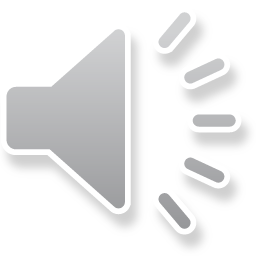 Session Objectives
By the end of this session participants will be able to:
Detail the Students’ Association Vision, Mission and Values
Outline the Students’ Association strategic plan
List the Students’ Association services and activities
Outline the demographics of students at GCU
Overview of GCU Students’ Association
Mission and Vision
Vision:
Our Vision is that you will have an outstanding experience that will live with you forever.

Mission:
Our Mission is to represent and support GCU students to have the best university experience.
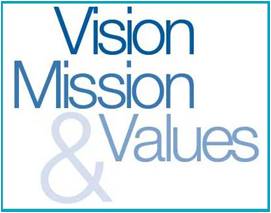 [Speaker Notes: Explain our vision and mission.]
Values
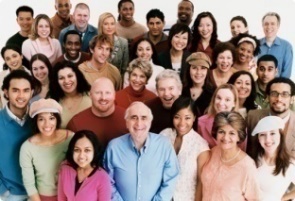 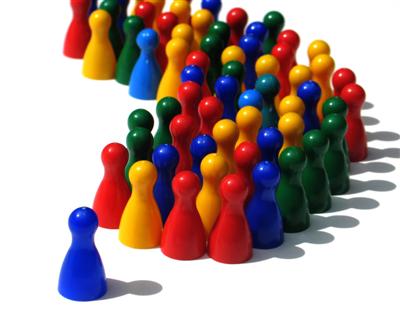 Inclusive
We champion diversity and support you to be proud of who you are. 

Community
We foster a culture of belonging, where you can make connections for life and by creating a supportive community.
Student-led
Our student-led activities empower students to become leaders and make their voices heard. 

Fun
We are dedicated to providing a fun and friendly atmosphere where everyone is welcome.
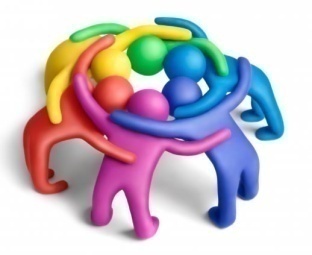 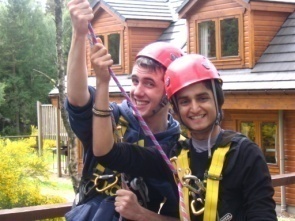 [Speaker Notes: Explain our values

Diversity: We are proud of our diverse student body and are dedicated to activities that celebrate this diversity

Community:We foster a welcoming and inclusive environment, allowing students to form and build upon strong, lasting relationships that contribute into an enjoyable and productive University life

Participation: We promote and provide the opportunity for widespread involvement through sports, societies and volunteering in all our activities

Fun:We are dedicated and passionate about the professional nature of working for students whilst maintaining a fun and friendly atmosphere

Support: We provide a high level of consistent, reliable, confidential and independent support, ensuring the welfare of all our students

Leadership:Throughout all our activities we encourage students to become leaders, to take pride in their university and fellow students, enabling them to be outstanding graduates]
Strategic Plan 2025
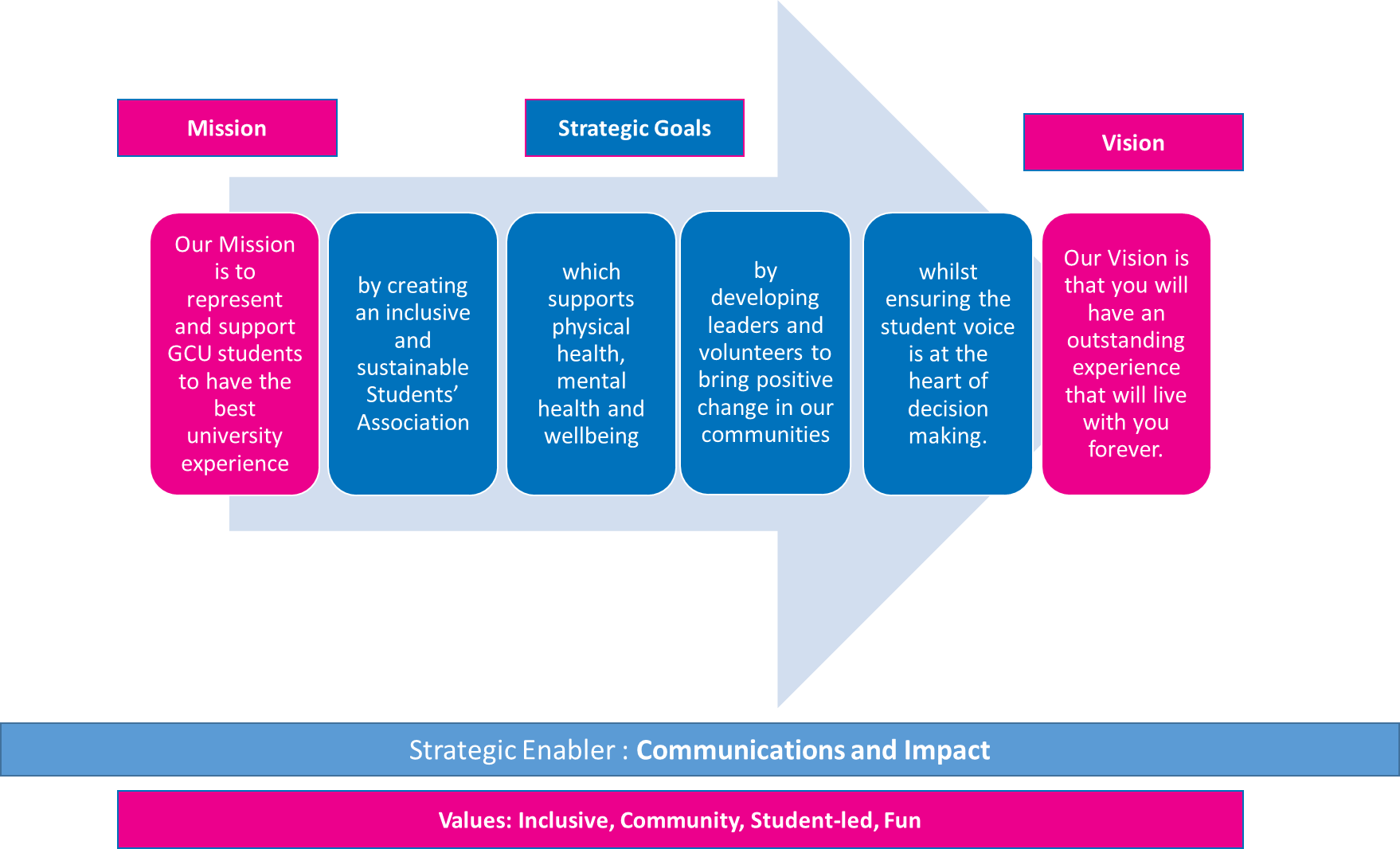 What we are about
Creating an inclusive and sustainable Students’ Association 

which supports physical health, mental health and wellbeing

by developing leaders and volunteers to bring positive change in our communities

whilst ensuring the student voice is at the heart of decision making.
Student - Led
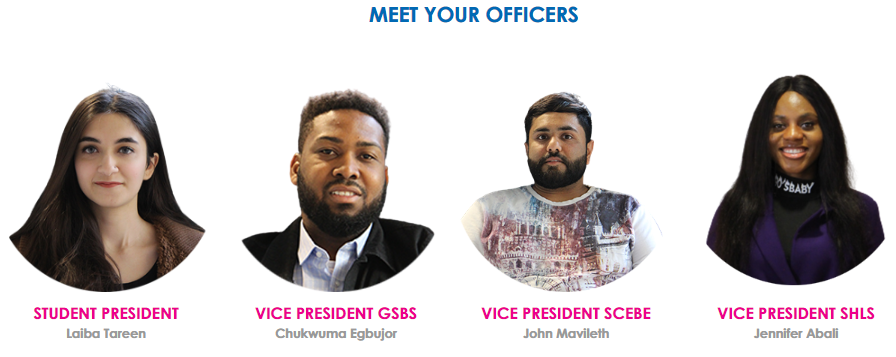 +
Student Voice
[Speaker Notes: Universities are required to have Students’ Associations by law (Education Act 1994) with Officers elected in fair and democratic election.]
How the Students’ Association Operates
Governance, Democracy and Operations
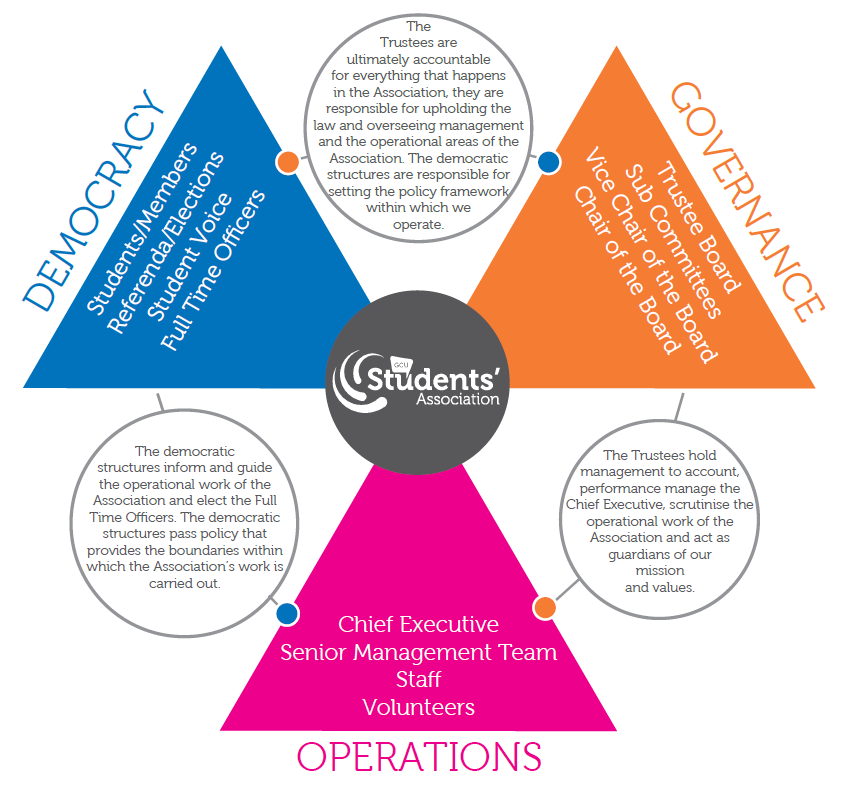 GCU Students’ Association is split into 3 different areas – Democracy, Operations and Governance. 

Each part plays a different role in our decision making.
Students’ Association Governance Structure
Trustee Board
Health & Safety Committee
Appointments Committee
Student Voice
Ideas
Academic Rep Events
Referenda
Class Reps
Dept. Reps, PGT/PGR Reps
Equality and Diversity Committee
SAGE 
(Education Committee)
Ethical and Environmental Committee
Radio Caley Committee
Executive Committee
The Edit Committee
Discipline Committee
Freshers
Committee
Liberation and Representation Groups
Sports Council
Trustee Board Decision Making
Representative Decision Making
Societies  Council
Responsible to (in direction of arrow)
Student Feedback
Membership Decision Making
Formal decisions & recommendations
Activities Decision Making
Operational Committees
Informal decisions & recommendations
Departments
[Speaker Notes: Explain that the Students’ Association is split into three different departments and briefly explain what each department does.]
About Us
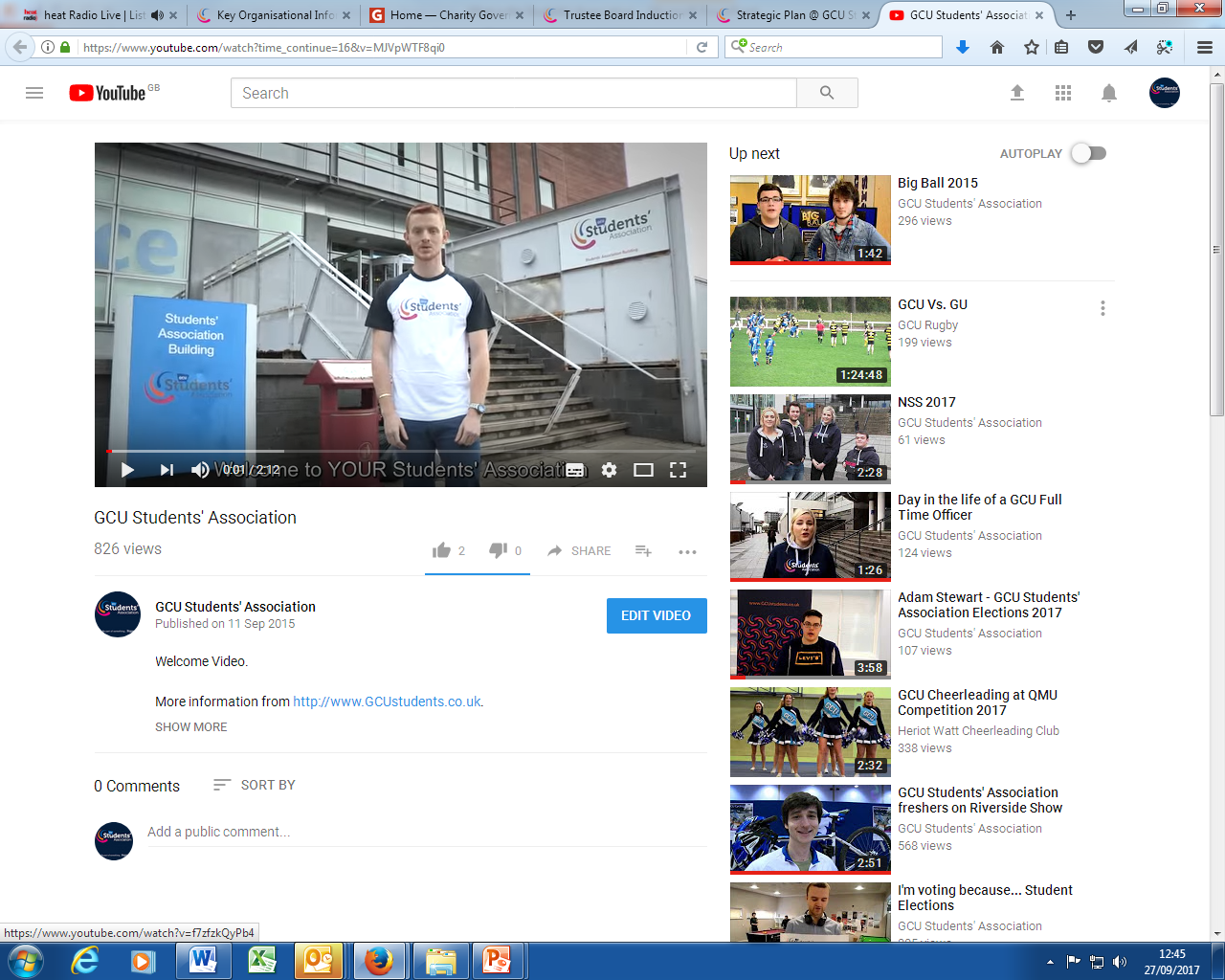 https://youtu.be/MJVpWTF8qi0
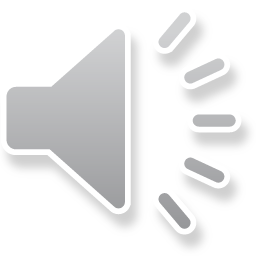 [Speaker Notes: Talk through the Students’ Association Building – what services and facilities]
Relationship with Glasgow Caledonian University
Partnership Approach
GCU Student Partnership Agreement

Main Funder
Code of Practice (Education Act)
Financial Memorandum & Licence Agreement
Campuses (Glasgow, London and New York)
Partner Colleges (Bangladesh, Mauritius, Oman)
Representation Structure (Glasgow and London)
GCU Academic Schools (GSBS, SHLS, SCEBE)
Support Departments
GCU Strategy 2030
Enhancement-led Institutional Review (ELIR)
Outcome Agreement
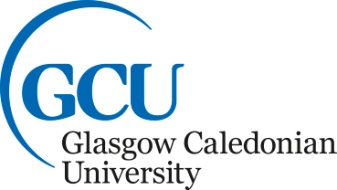 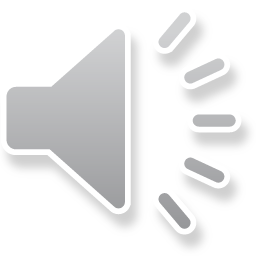 [Speaker Notes: Working in partnership

Guide for Members of Higher Education Governing Bodies: Supplementary guide regarding the role of university governing bodies in relation to students’ unions. 

GCU University Court audit undertaken.]
Who we serve and data on how we are doing
NSS Q26 -The Students’ Union Question
“The Students’ Union (Association or Guild) effectively represents students’ academic interests’.
[Speaker Notes: On Question 26 (The Students’ Union/Association question) we had an approval rating of 52%. This is 1% lower than we were last year. We are also lower than the UK wide average of 53% but higher than the Scottish average of 51%]
Annual Survey 2021
Members
Headcount  =  17,540   (2019/20)

		
Widening participation (first in family, deprived backgrounds, Recognition of Prior Learning)
Articulation and Pathway Students (direct entry or GCU student whilst at college)
Graduate Apprenticeship students (working and studying at the same time)
NSS Q26 – Subject Segmentation
[Speaker Notes: For the two largest subject areas at GCU, allied health and business & administration studies, there is an increase in satisfaction. Allied health increased by 1.8% while there was a significant increase of 4.5% for business & admin studies. Moreover, engineering and computer science, who together account for 18% of the NSS respondents and make up the bulk of the School of Computing, Engineering and Built Environment (SCEBE) programmes, also experienced significant increases with computing science increasing by 6.5% and engineering by 2%. However, the subject areas of social studies, biological sciences, and building & planning had significant decreases in satisfaction as well as still being over 5% of NSS respondents. Most notably, biological sciences satisfaction with academic representation decreased to under 16% and building & planning by 11%.]
What students want us to focus on
GCU Top 5
Mental health or wellbeing support (29%)

Placements/ work-based experience (23%)

Employability (21%) 

Quality of teaching (20%) 

One-to-one academic support (18%)
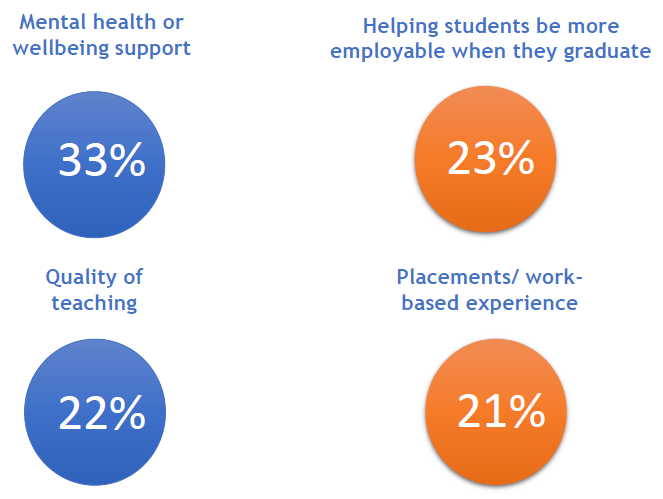 [Speaker Notes: This is from the 2018/19 research that we commissioned from Alterline –
73% of students choose at least one of these things from a list of 27 as being amongst the three most important which students’ unions (associations or guilds) can provide to represent their academic interests. Mental health and wellbeing support was chosen by the most.

The covid question correlations with Q26 validates that it is mental health and teaching and learning quality. (There was no questions on employability)]
Aspects of university life which students are the least satisfied with include
financial situation
anxiety over career 
wellbeing
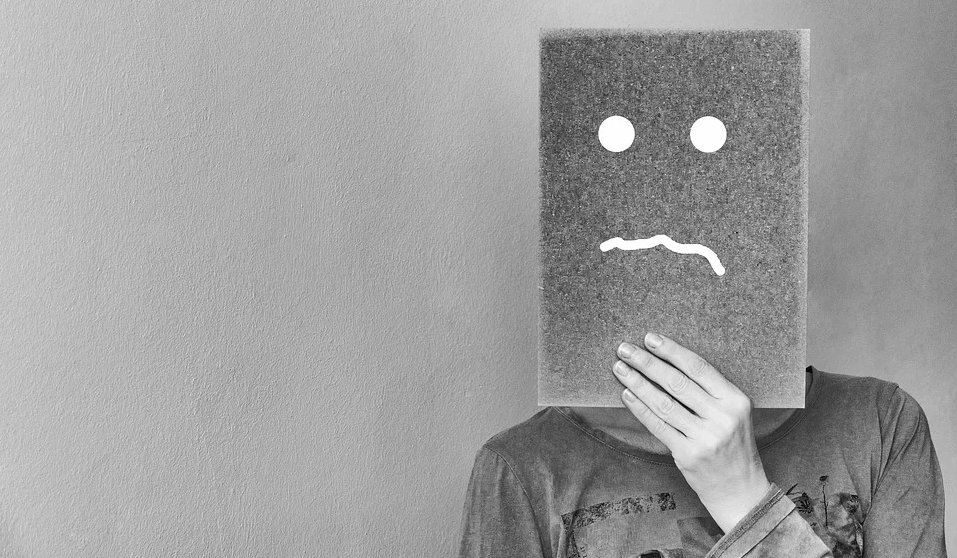 Bonus Data on GCU Students
Student numbers by type of degree and where domiciled: https://public.tableau.com/views/StudentproviderHESA2023/Dashboard1?:language=en-GB&:embed=y&:embed_code_version=3&:loadOrderID=4&:display_count=y&publish=yes&:origin=viz_share_link
Type of accommodation
https://public.tableau.com/views/Book7_16751892482780/Dashboard1?:language=en-GB&:embed=y&:embed_code_version=3&:loadOrderID=3&:display_count=y&:origin=viz_share_link